哈利路亞HalleluYah歌曲：Tina Abiyah  中文词：千玉
哈利路亞
HalleluYah
HalleluYah
X4
我讚美Yah，我讚美Yah
(Wo zan mei Yah X2)
你配得 所有的讚美
Ni pei de suo you de zan mei
(Yahuwah聖父名古音：雅吾瓦 
 Yahushua聖子名古音雅吾贖瓦）
YAH 是聖父Yahuwah 及聖子Yahushua 的簡稱
约John 10:30  我與父原為一。
我敬拜Yah X2
(Wo jin bai Yah x2)
 你配得所有的敬拜
(Ni pei de suo you de jing bai )

( Yahuwah, Yahushua)
约Joh 5:43 我奉我父的名來，你們並不接待我（子奉父的名YAH到世来！）
哈利路亞
HalleluYah
HalleluYah
(獻上心禱：A Prayer）
我們的主，我們的上帝El-ShaDai, 
YHWH, Yahushua, 
我們讚美祢，我們敬拜祢； 
全心全意，全靈全力；
我們愛慕祢，我們仰望祢，我們等候祢。我們定意分别為聖，要永遠的住在祢的至聖所裡，瞻仰祢的榮美，浸濡在祢豐盛的同在裡，高唱哈利路亞，HalleluYah，
我們的Yah，YHWH，Yahushua，YAH的聖名将永遠永遠的被稱頌被讚美！

YAH 是聖父Yahuwah 及聖子Yahushua 的簡稱
約John 10:30  我與父原為一。
"回歸以色列家族 復原希伯來根源”
                        中文敬拜讚美系列
     曲: Tina AbiYah         詞: 千玉 ( Yahn El)

有版權，歡迎個人或團體自由使用並知會我們
www.YahArise.com
YahnEl2012@gmail.com


Yah's Praises in Chinese : 
Returning to the house of Yisrael, 
Restoring the Hebraic root of Yah's reign
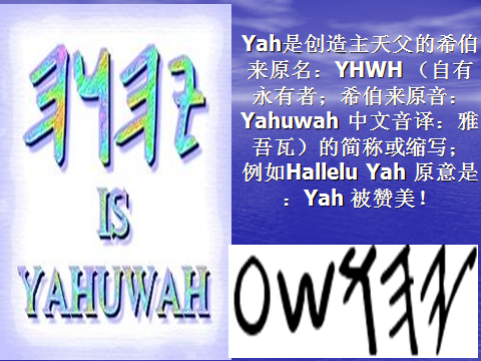 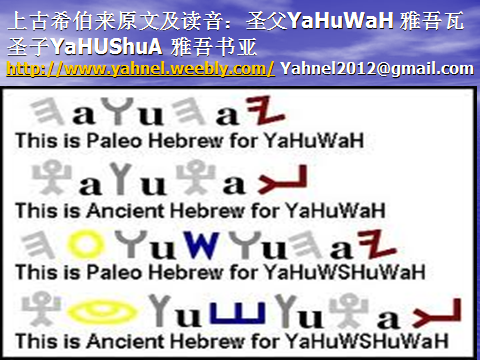 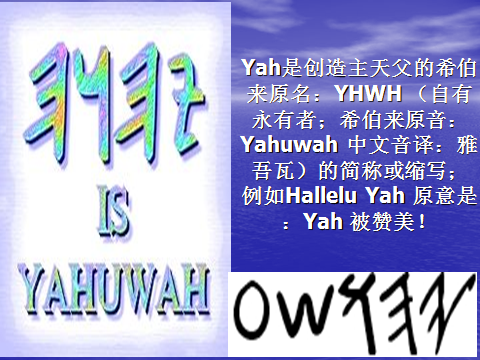 [Speaker Notes: http://www.yahnel.weebly.com/]